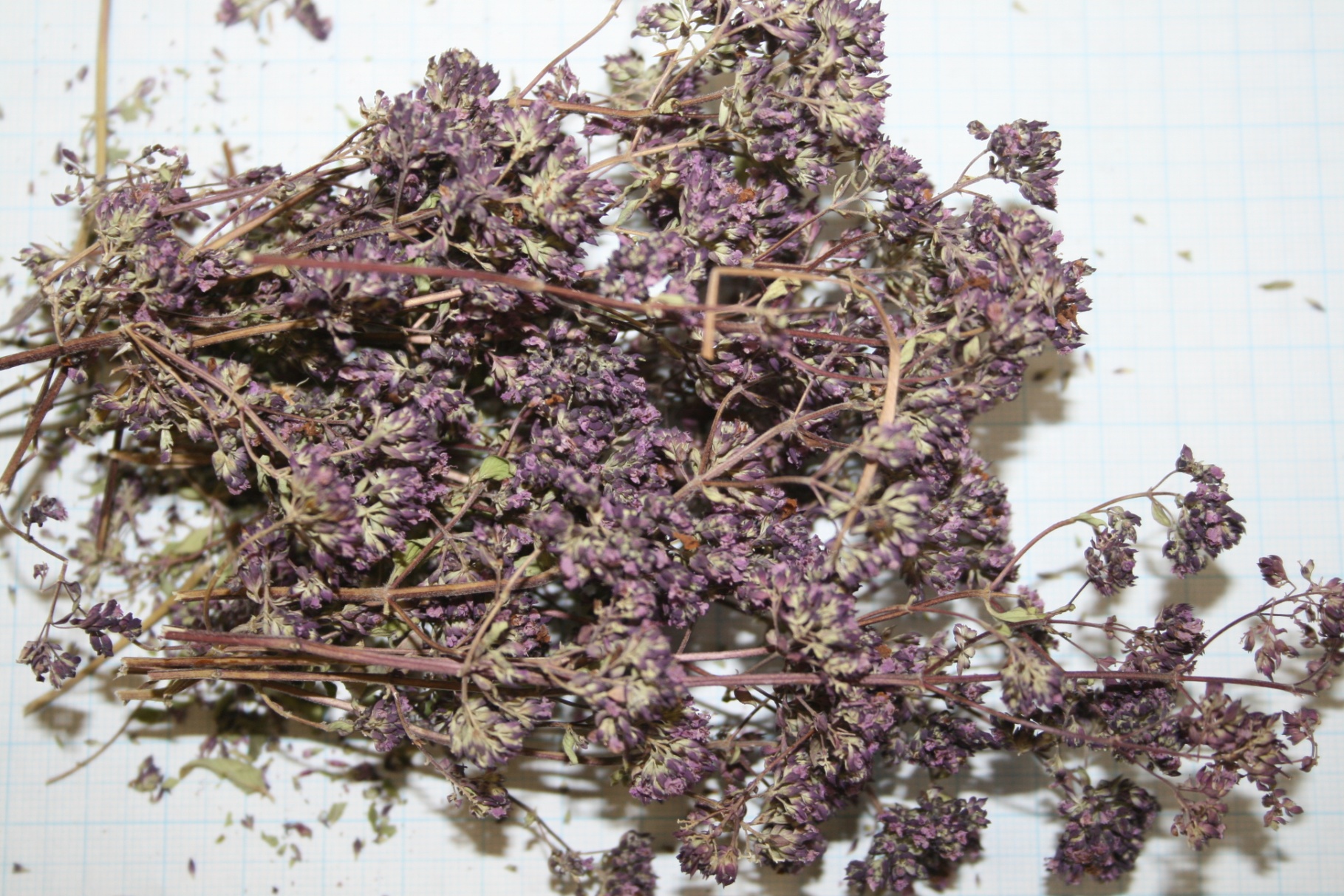 Душицы обыкновенной трава
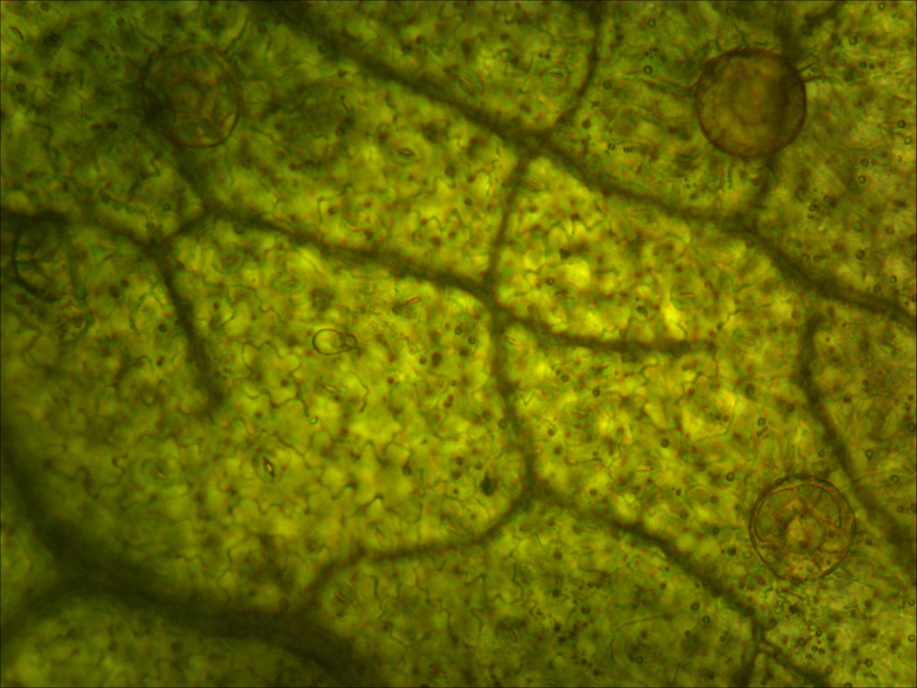 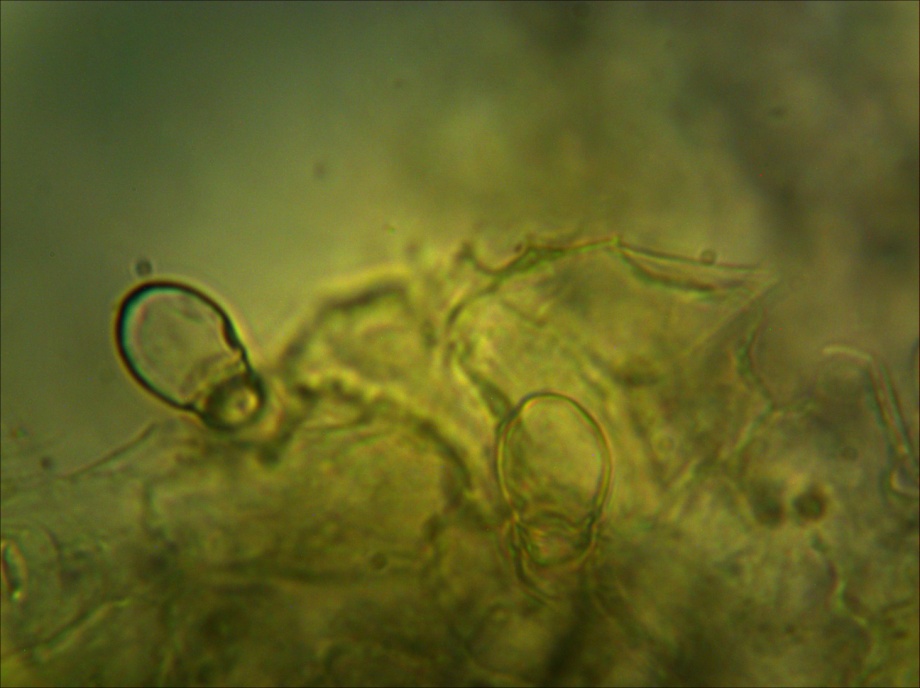 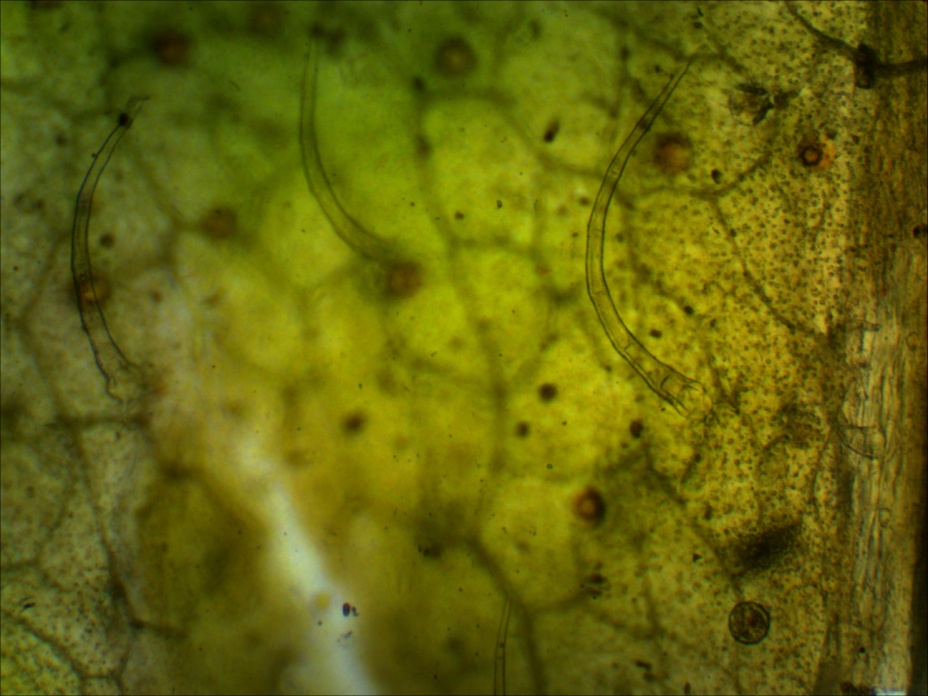 Анатомо – диагностические признаки душицы обыкновенной травы
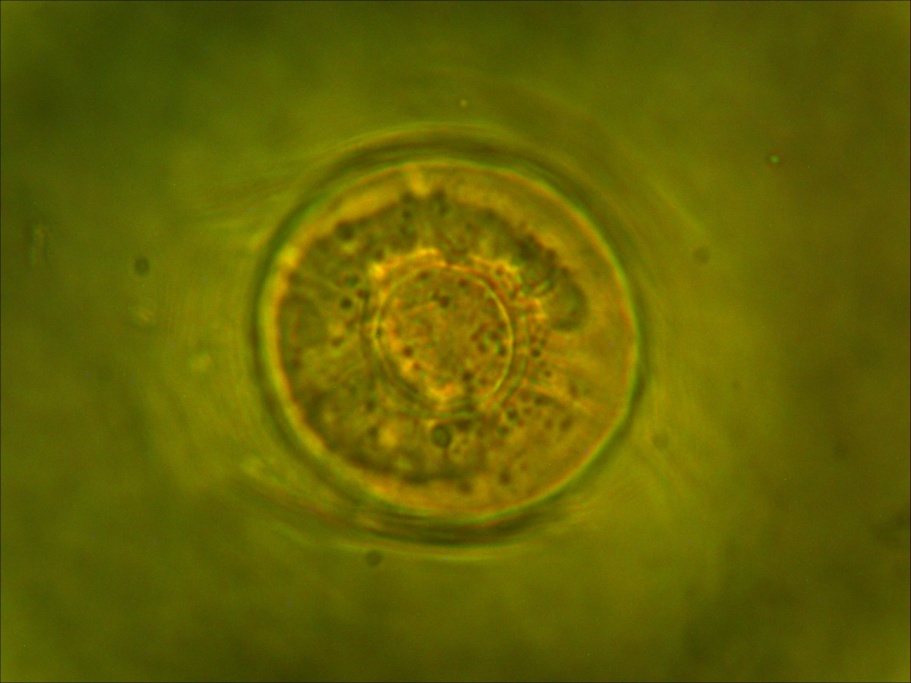 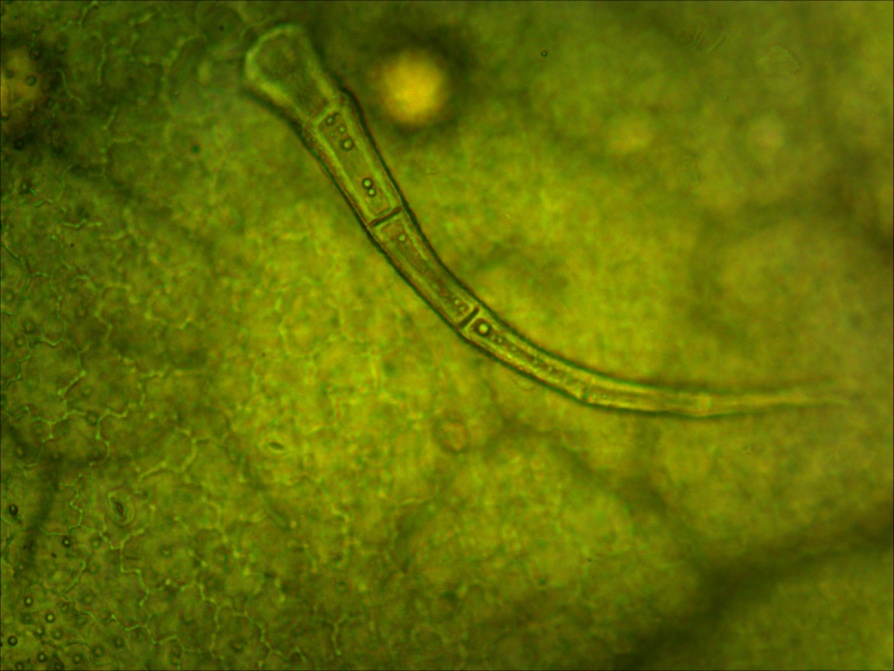 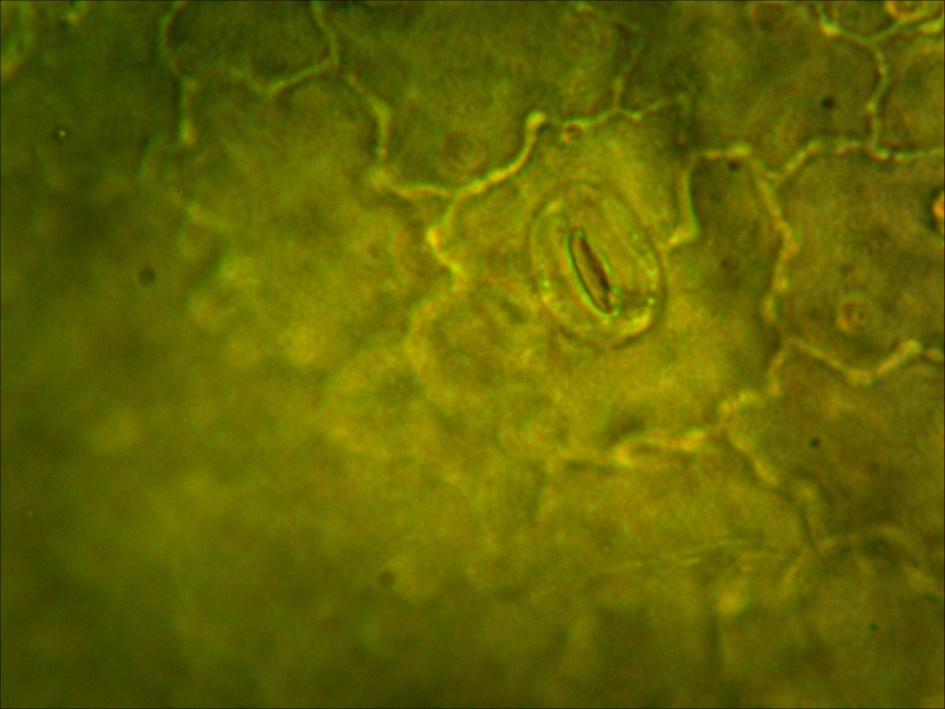 Анатомо – диагностические признаки душицы обыкновенной травы
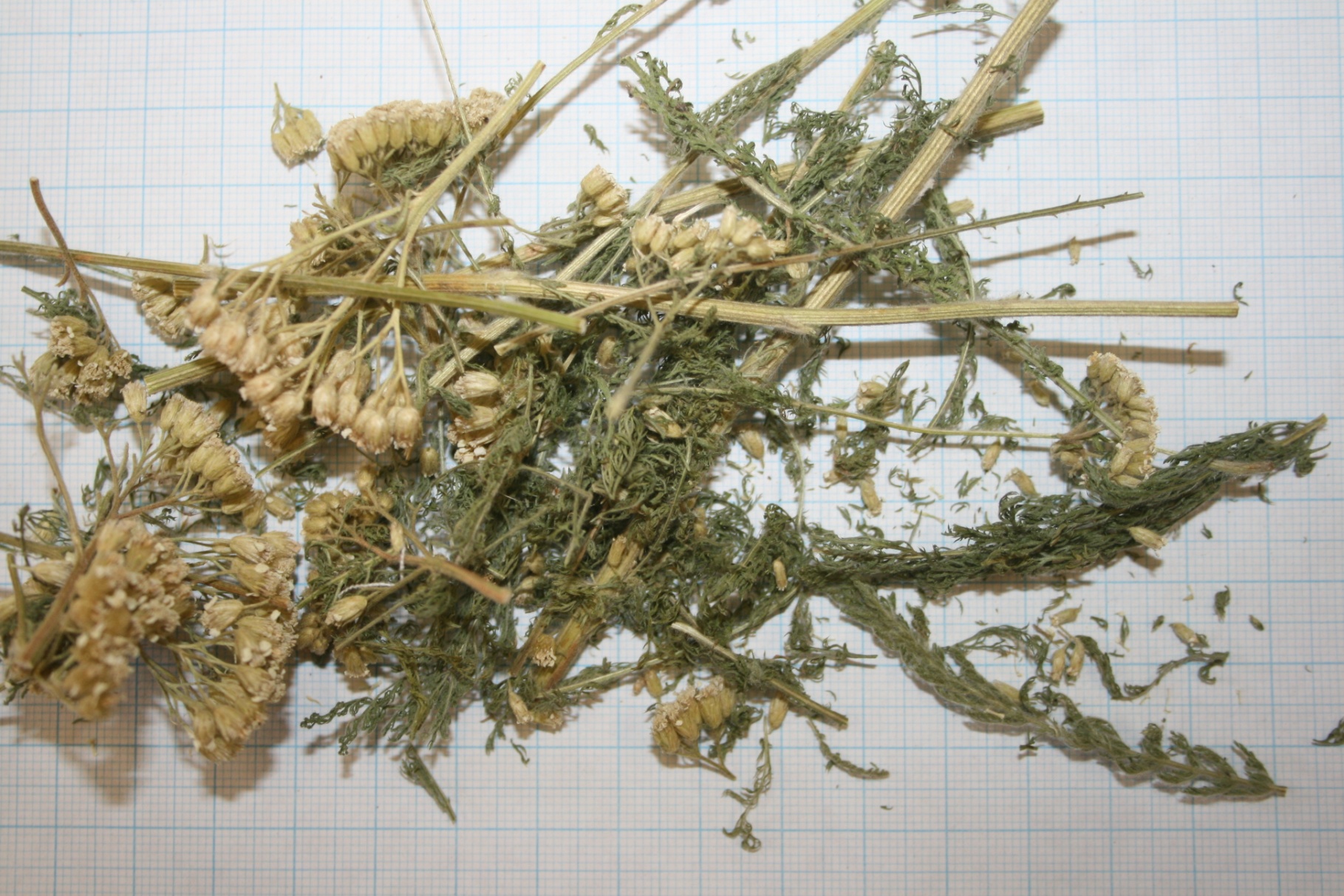 Тысячелистника обыкновенного трава
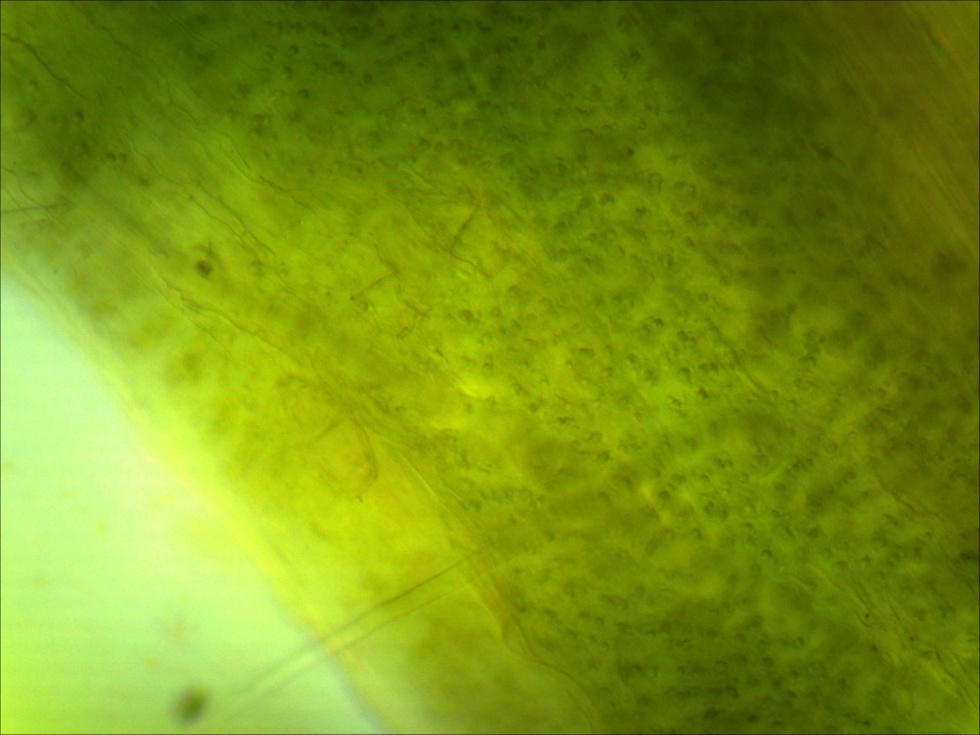 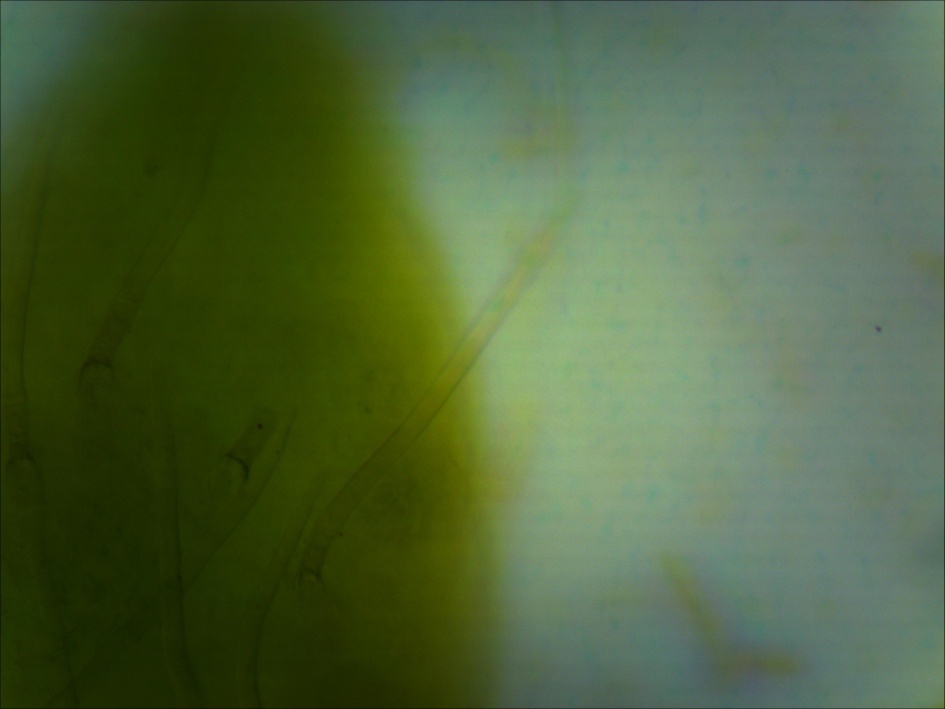 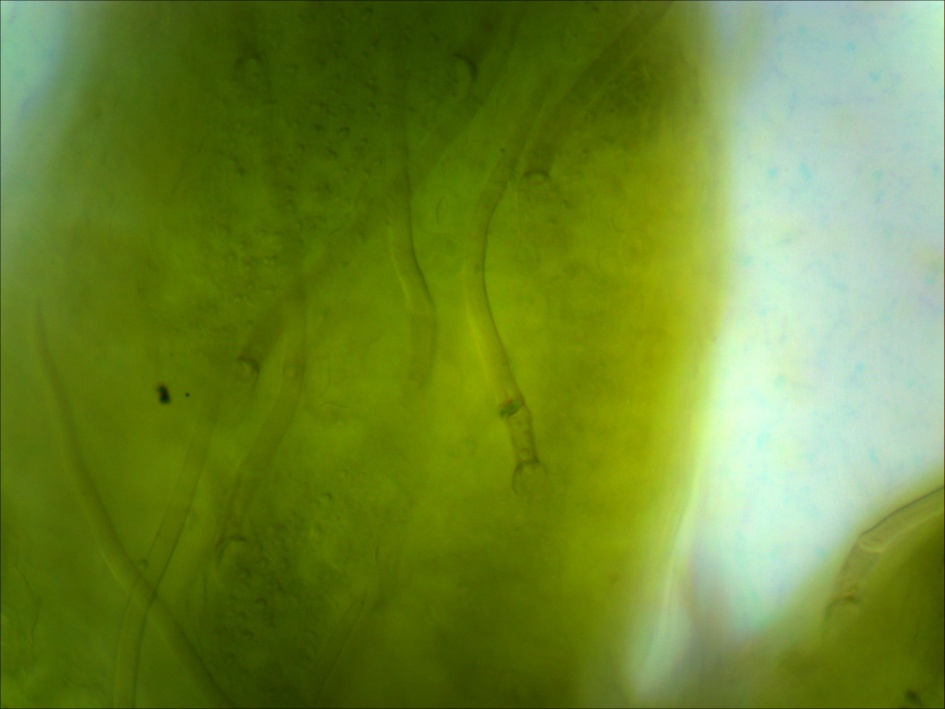 Анатомо – диагностические признаки тысячелистника обыкновенного травы
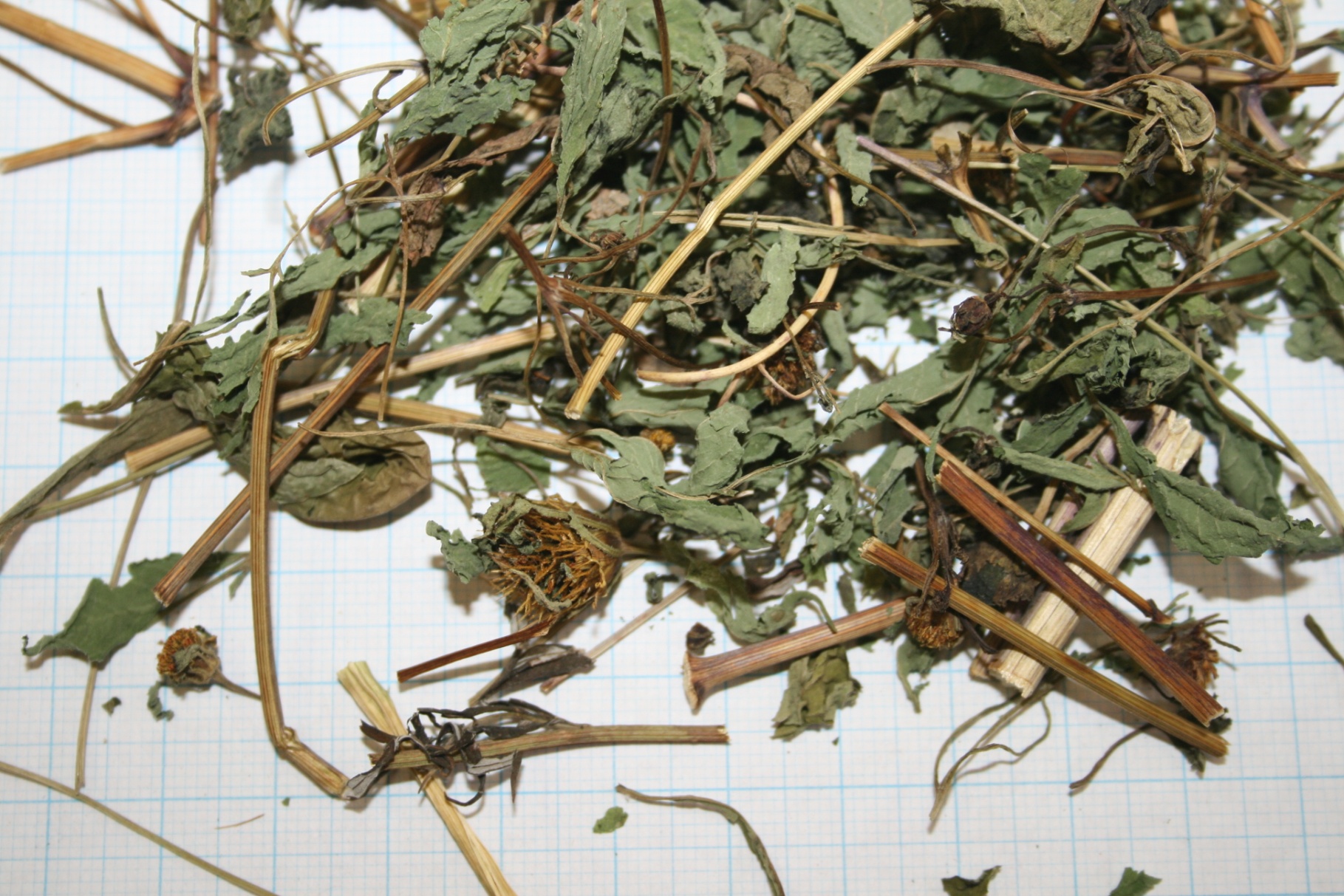 Череды трехраздельной трава
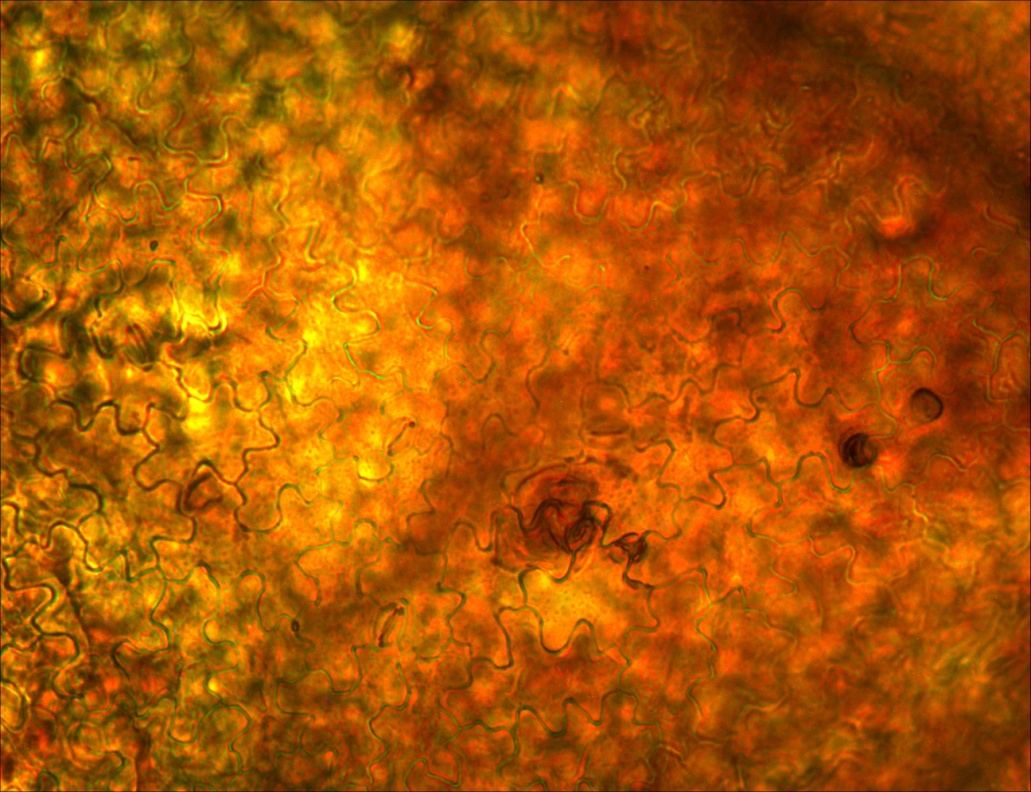 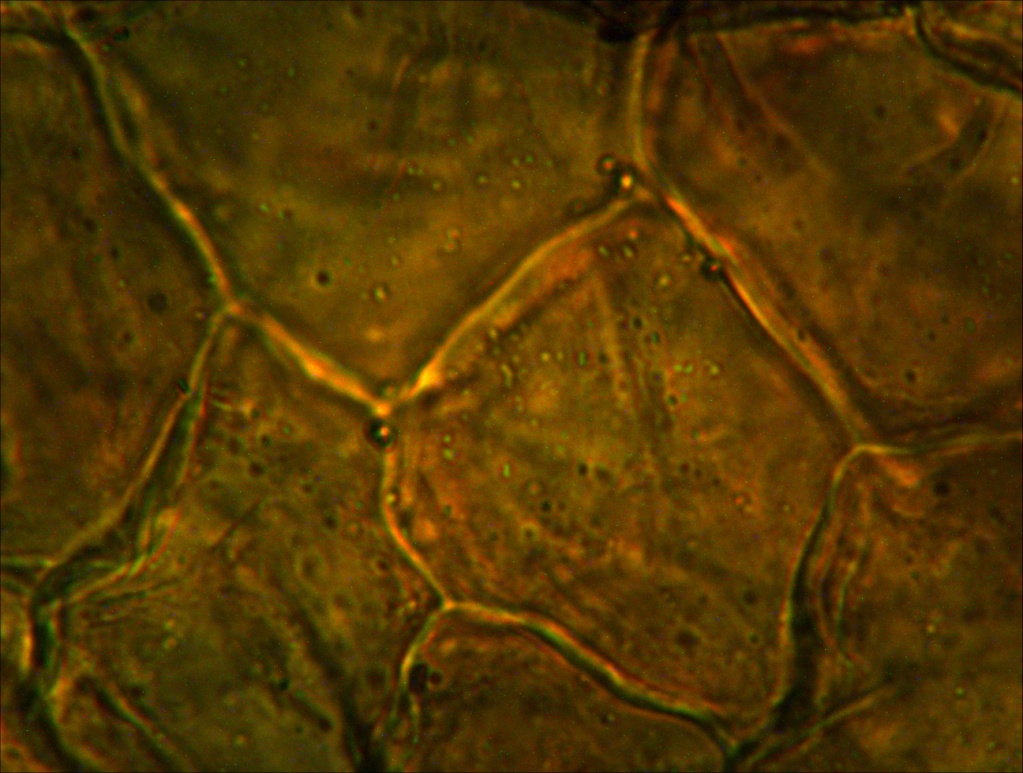 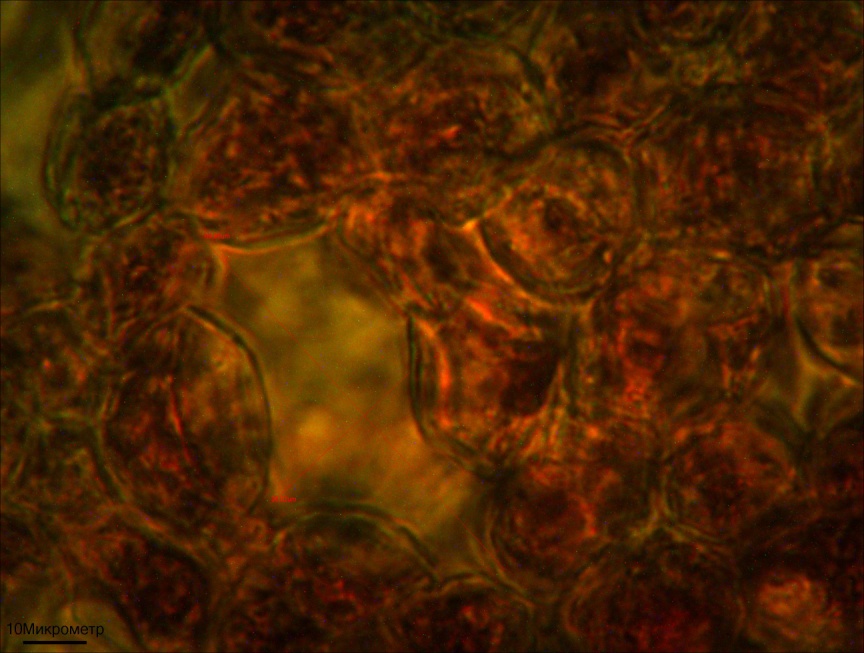 Анатомо – диагностические признаки череды трехраздельной травы
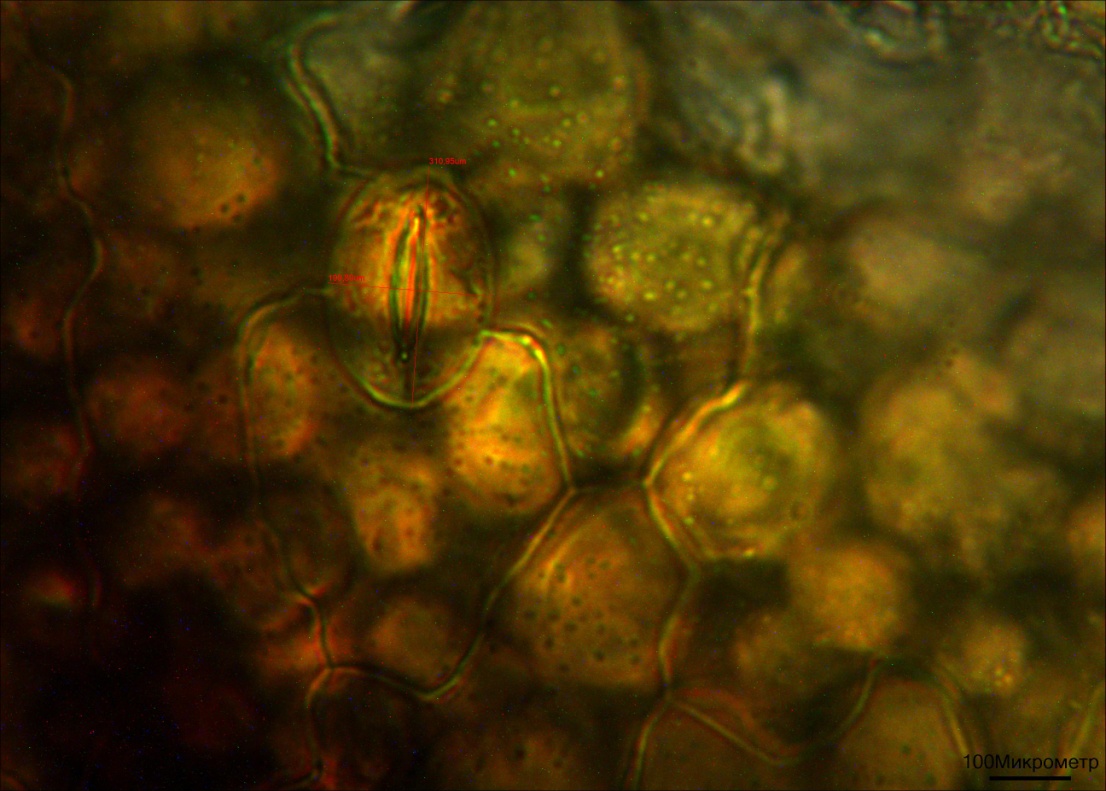 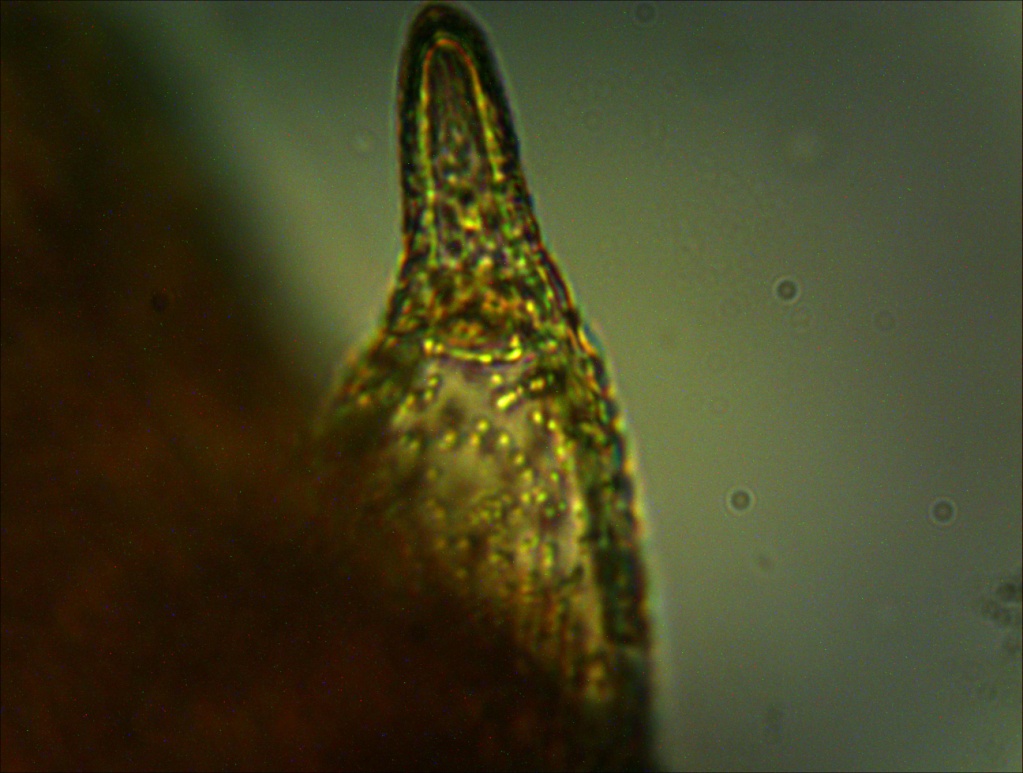 Анатомо – диагностические признаки череды трехраздельной травы